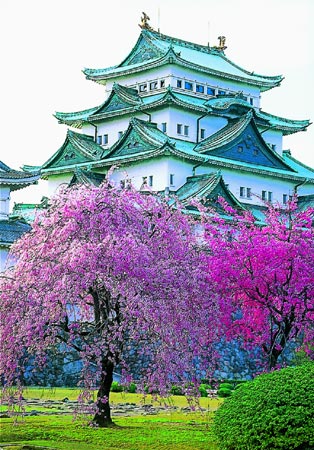 Мацуо Басьо (1644 -1694). 
Одухотворення природи – 
характерна ознака японської культури. 
Природа як джерело натхнення, а її зображення засіб вираження почуттів японців. Характерні ознаки хоку.
1
Завдання:
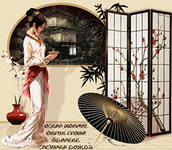 ● Дослідити традиції Японії
● Опрацювати біографію Мацуо Басьо
● Познайомитися з «сезонними словами»
● Зрозуміти особливості хоку, їх зміст, засоби вираження
● Навчитися читати та аналізувати хоку
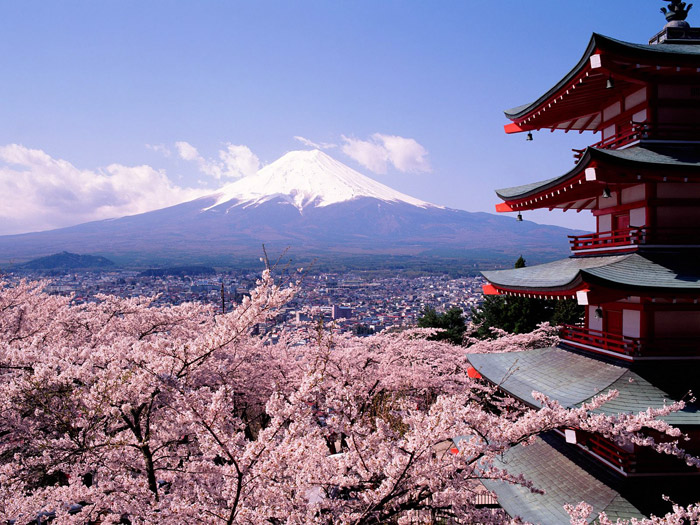 «Країна, де сходить сонце.»
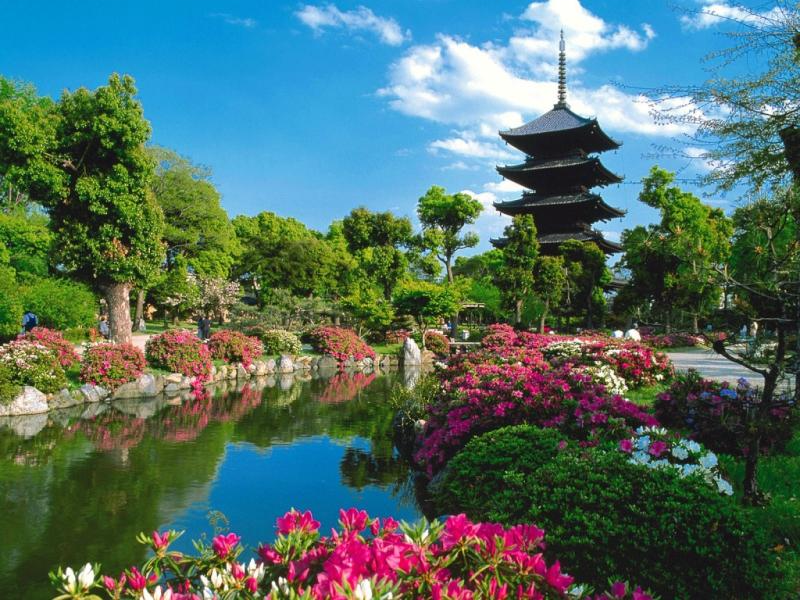 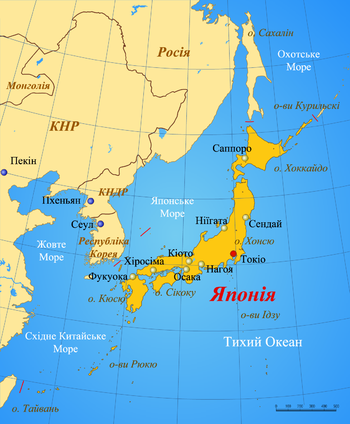 Найяскравіші культурні традиції Японії
бонсай
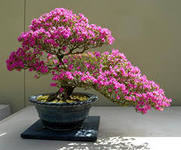 ікебана
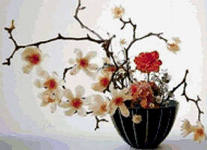 боротьба сумо
орігамі
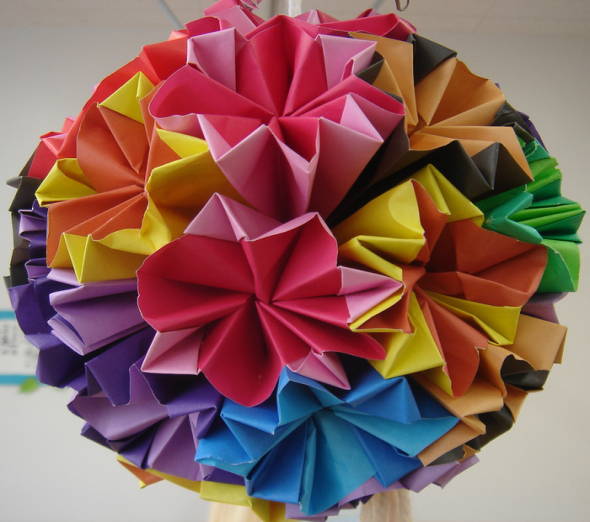 чайна церемонія
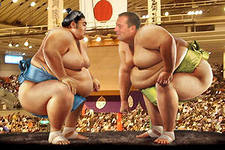 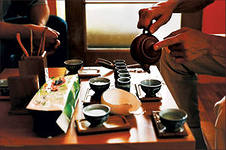 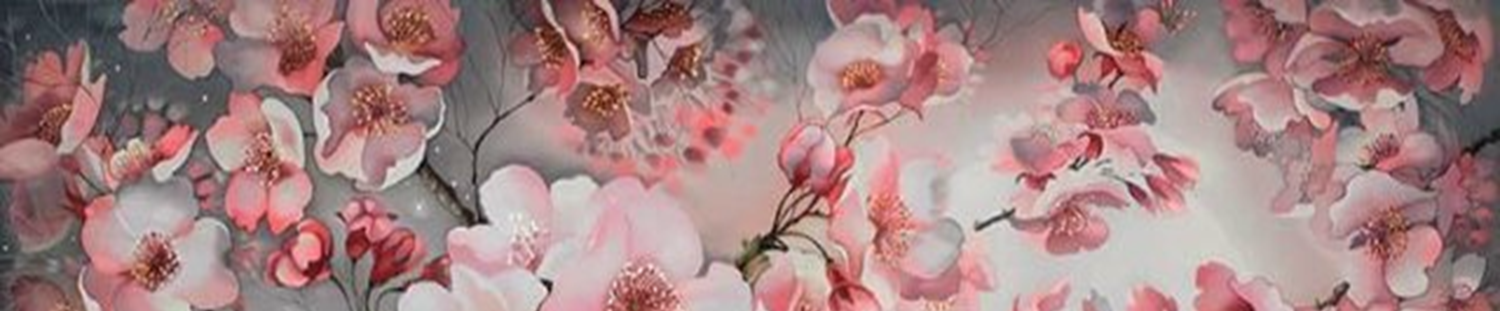 Навіть воїнСхилився в поклоні-Розквітла сакура
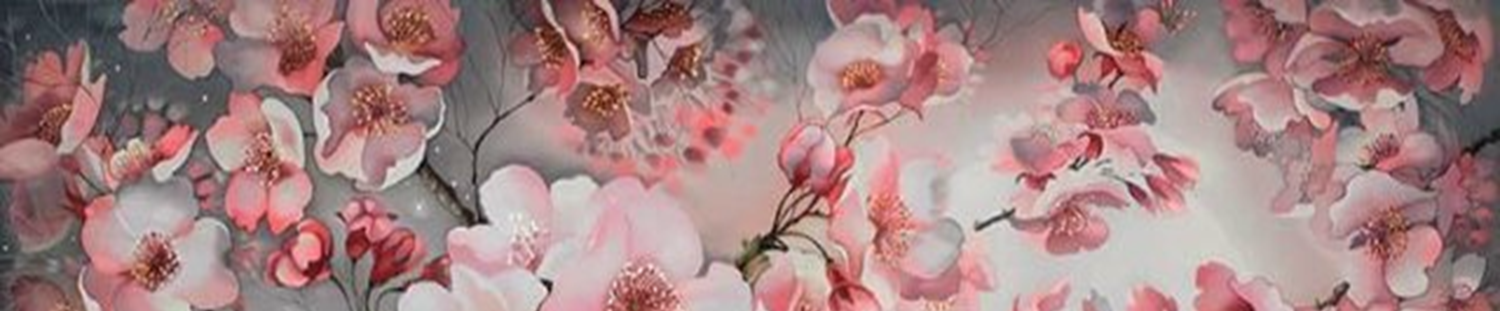 Японська гномічна поезія
Будова хоку
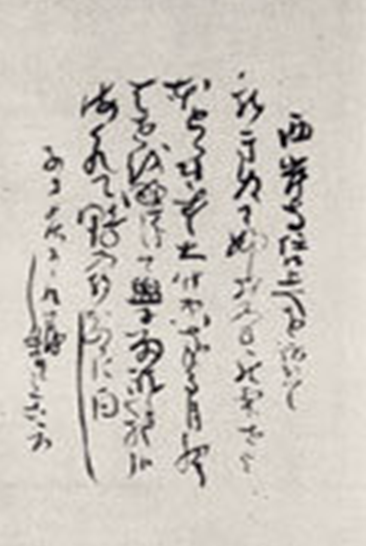 5
  7      17 складів
  5
Художній прийом
світ природи
                             паралелізм
світ людини
Шлях до розуміння
асоціації
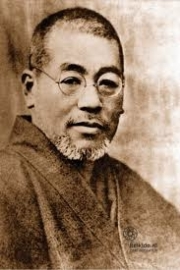 Мацуо Басьо
(1644 -1694)
Справжнє ім'я – 
Дзінситіро  Гиндзаемон
Містечко Едо (японська гравюра 17 ст.)
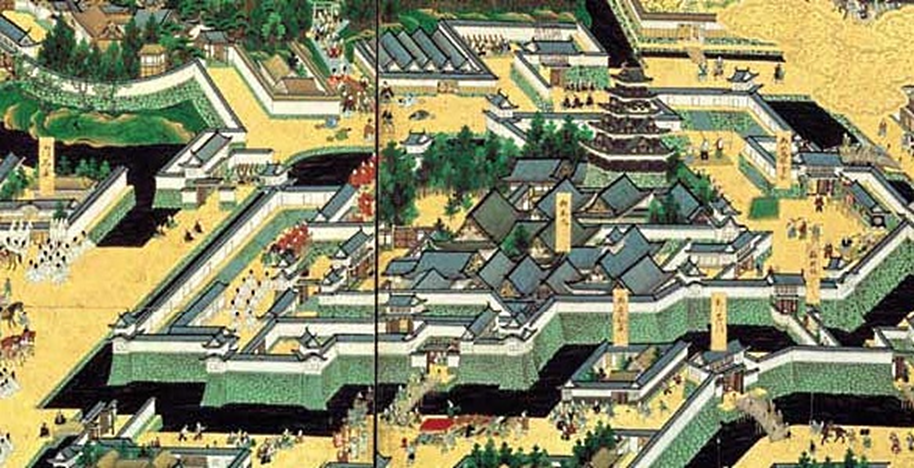 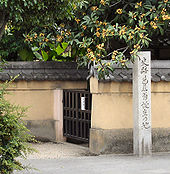 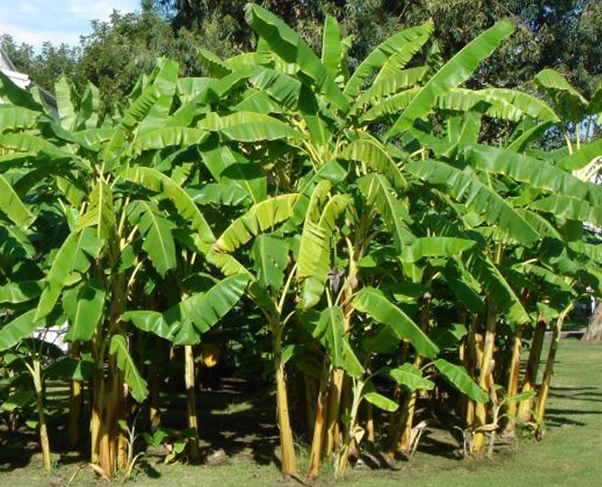 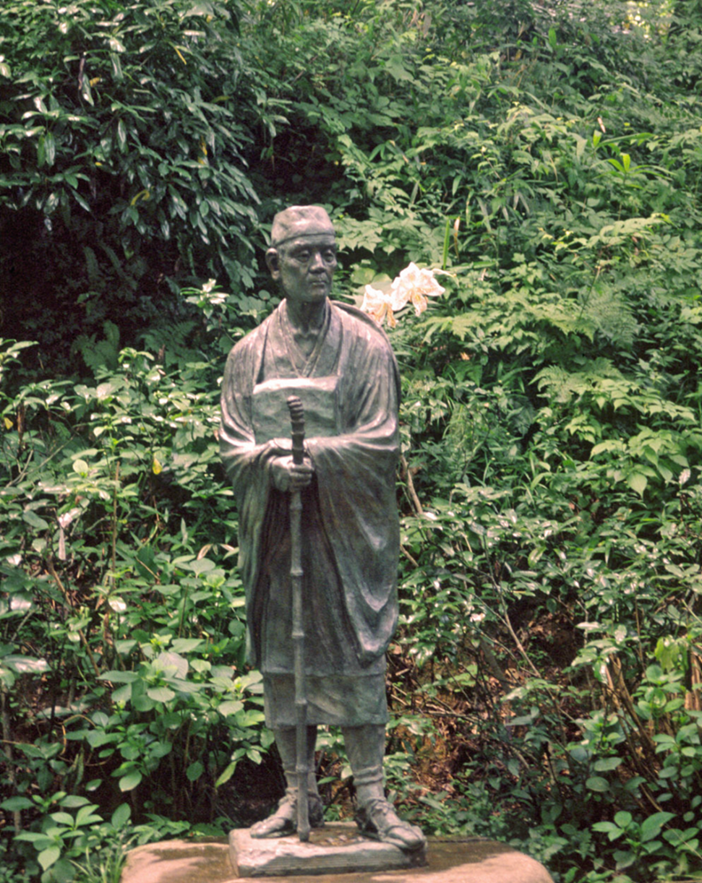 Бананова хижка - басьоан
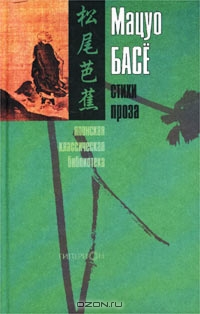 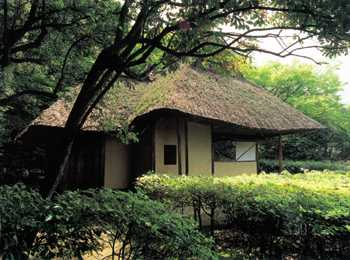 На всохлу гілку
Сів ночувати крук.
Глибока осінь.
Переклад Г.Туркова
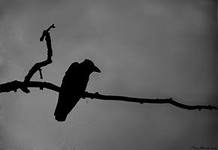 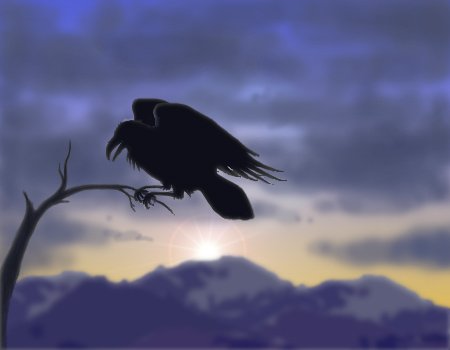 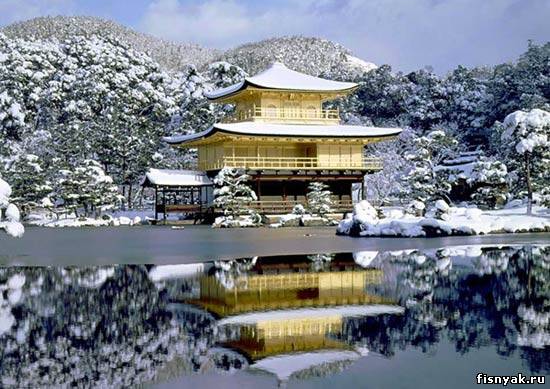 Світ
Людина
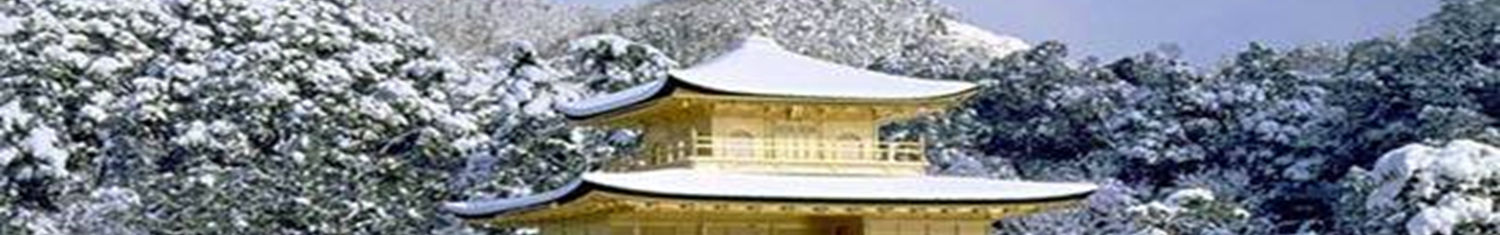 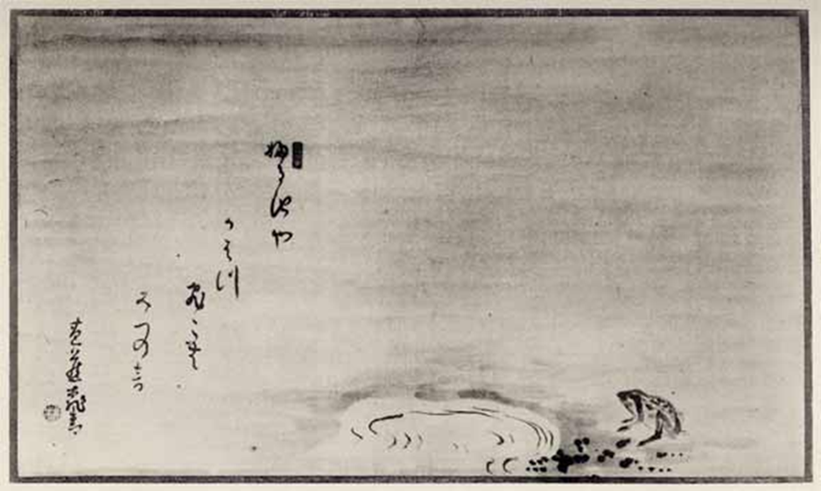 Старий ставок!
Жабка стрибне –
Сплеск пролунає.
Переклад Г.Туркова
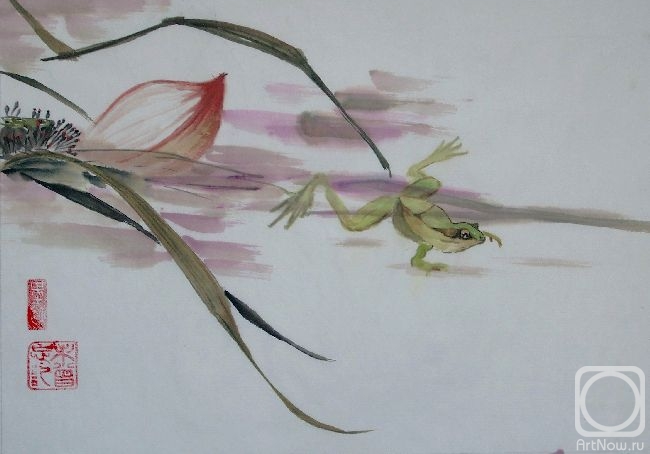 «Сезонні слова»
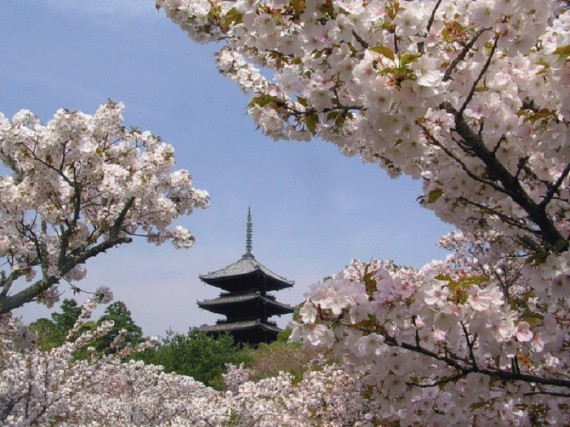 Асоціативний диктант
Випишіть ті слова, які можуть характеризувати хоку:
лаконічність (стислість),жартівливість, простота, протиставлення, метафоричність, різна кількість рядків, постійна кількість рядків, «сезонні слова»,конкретність, увага до деталей, узагальненість,абстрактність о епітетів, мало епітетів, багато порівнянь, мало порівнянь.
Інтерактивна вправа «Мікрофон»
Закінчити одне з 
                   речень:
● Я зрозумів (зрозуміла)…
● Я вражений (вражена)…
● Мені здається, що хоку…
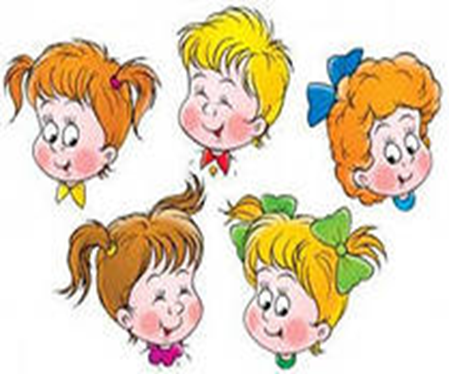 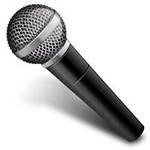 Домашнє завдання:
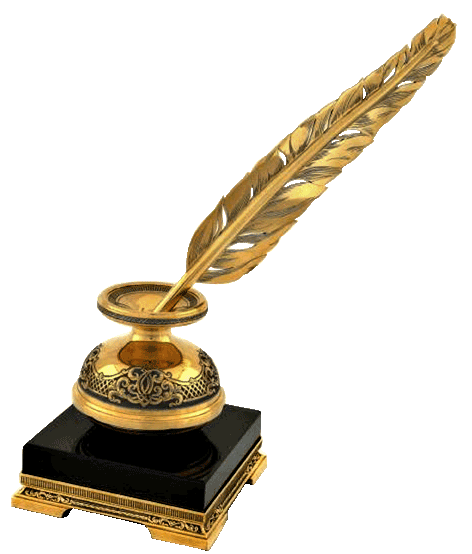 1. Зверніться до сторінок підручника. Прочитайте урок Мудрого Папуги.
2. Виконайте завдання № 1 на сторінці 168 (другий блок запитань).
Творче завдання (за бажанням).
Скласти хоку.
Намалювати ілюстрацію до хоку, яке
 сподобалося, враховуючи
 кольорову гаму вірша.